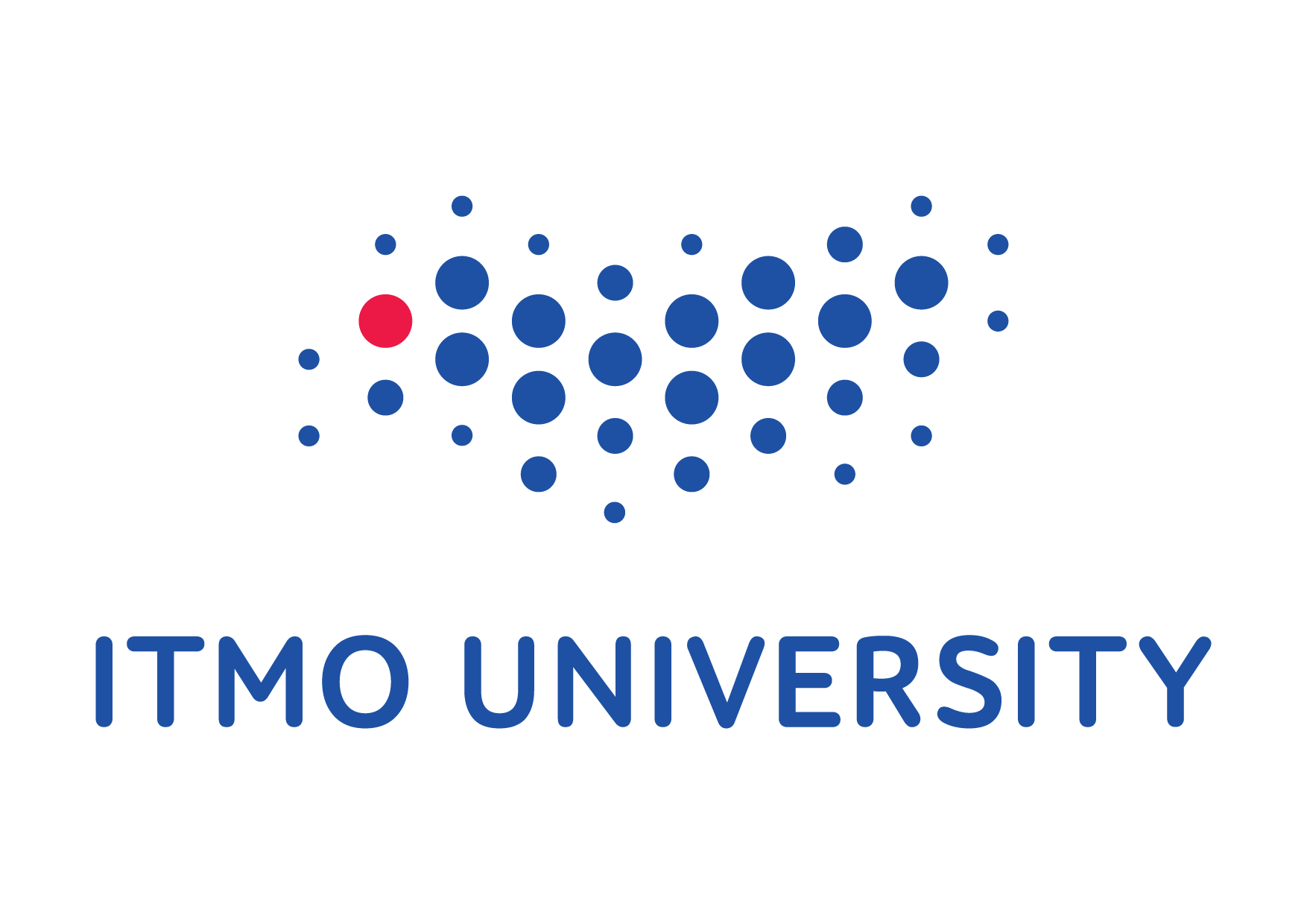 STP Concept, Principles and Improvements
Ali Dayoub
Content:
STP Overview
Basic Concepts and Working Mechanism of STP
Improvements Made in RSTP
STP Advancement
2
Redundancy and Loops on a Layer 2 Switching Network.
Content:
A network without redundancy design
STP Overview
Basic Concepts and Working Mechanism of STP
Improvements Made in RSTP
STP Advancement
There is only one aggregation switch, and no redundancy is available. If a fault occurs, the downstream host will be disconnected.
Aggregation switch
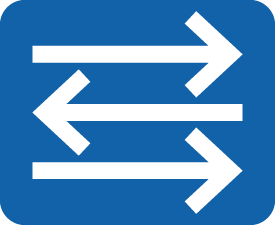 The access switch has only one uplink, and no redundancy is available. If a fault occurs, the downstream PC will be disconnected.
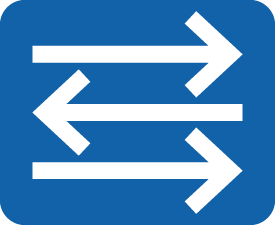 Access switch
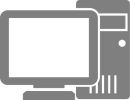 3
Redundancy and Loops on a Layer 2 Switching Network.
Content:
Layer 2 loops introduced along with redundancy
STP Overview
Basic Concepts and Working Mechanism of STP
Improvements Made in RSTP
STP Advancement
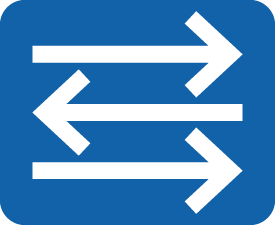 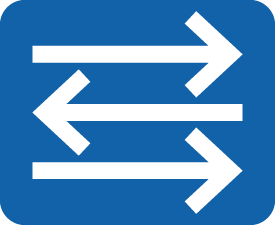 Aggregation switch
Aggregation switch
Layer 2
loop
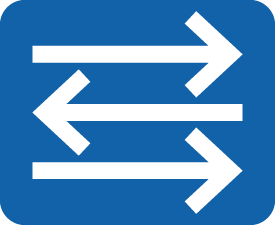 Access switch
The network redundancy is enhanced, but a Layer 2 loop occurs.
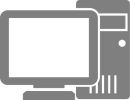 4
Layer 2 Loops Caused by Human Errors
Content:
Case 1
STP Overview
Basic Concepts and Working Mechanism of STP
Improvements Made in RSTP
STP Advancement
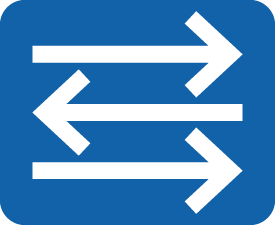 Layer 2
loop
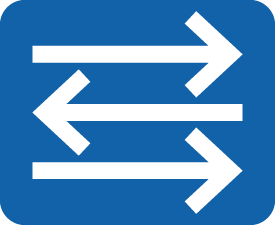 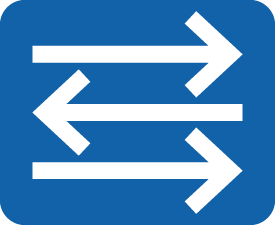 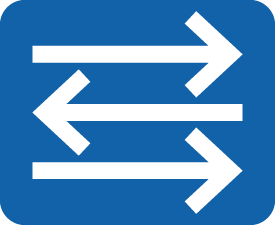 Incorrect operations: For example, connections of cables between devices are incorrect.
5
Layer 2 Loops Caused by Human Errors
Content:
Case 2
STP Overview
Basic Concepts and Working Mechanism of STP
Improvements Made in RSTP
STP Advancement
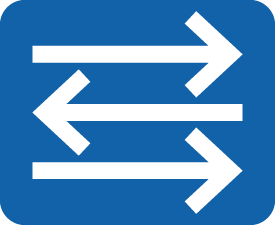 SW1
Layer 2
loop
SW2
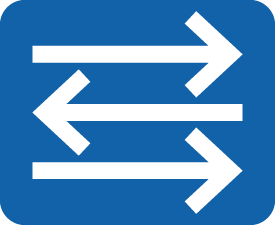 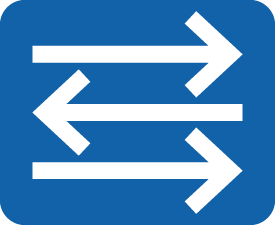 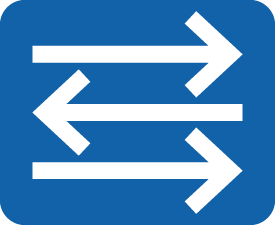 Incorrect manual configurations: For example, the network administrator does not bind the link between SW1 and SW2 to a logical link (aggregation link), causing Layer 2 loops.
6
Issues Caused by Layer 2 Loops
Content:
Typical Issue 1: Broadcast Storm
STP Overview
Basic Concepts and Working Mechanism of STP
Improvements Made in RSTP
STP Advancement
3
SW1
SW2
3
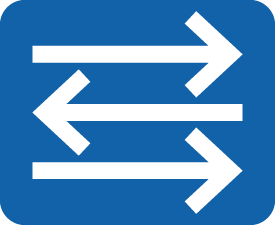 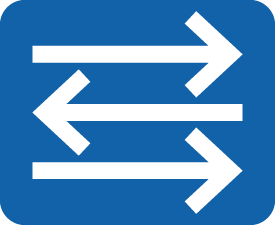 4
4
2
2
SW3
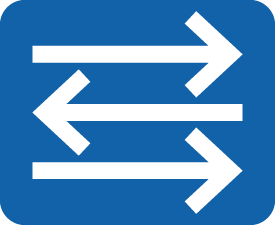 BUM frame
1
When SW3 receives the BUM frames, it floods the frames. After SW1 and SW2 receive the BUM frames, they flood the frames again. As a result, network resources are exhausted and the network is unavailable.
7
Issues Caused by Layer 2 Loops
Content:
Typical Issue 2: MAC Address Flapping
STP Overview
Basic Concepts and Working Mechanism of STP
Improvements Made in RSTP
STP Advancement
GE0/0/2
SW1
SW2
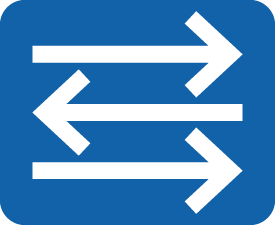 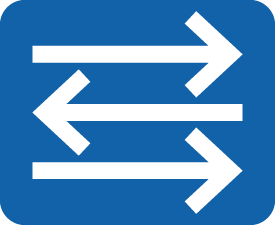 GE0/0/1
SW3
BUM frame
Source MAC address: 5489-98EE-788A
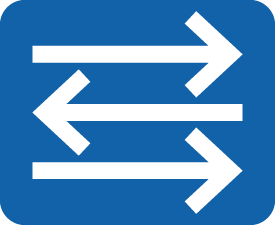 1
SW1 is used as an example. The MAC address of 5489-98EE-788A is frequently switched between GE0/0/1 and GE0/0/2, causing MAC address flapping.
8
Introduction to STP
STP
STP
SW1
SW2
Content:
STP Overview
Basic Concepts and Working Mechanism of STP
Improvements Made in RSTP
STP Advancement
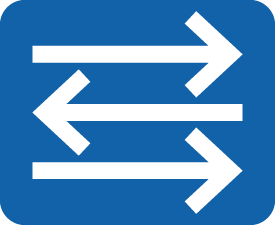 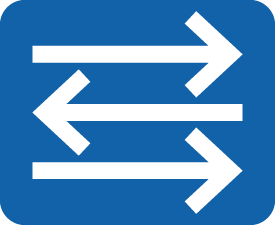 Port blocked
BPDUs
SW3
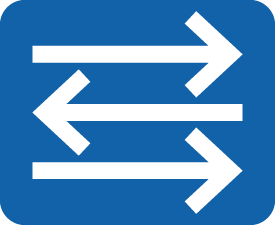 STP
SW1
(Root)
SW2
Eliminate Layer 2 loop
9
SW3
STP Can Dynamically Respond to Network Topology Changes and Adjust Blocked Ports
SW1
SW2
Content:
STP Overview
Basic Concepts and Working Mechanism of STP
Improvements Made in RSTP
STP Advancement
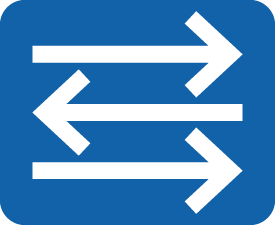 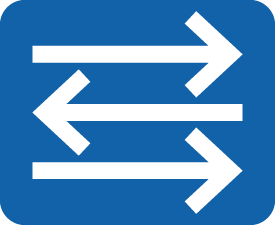 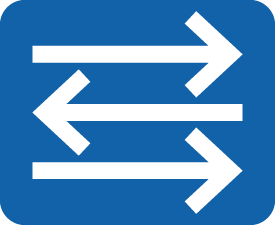 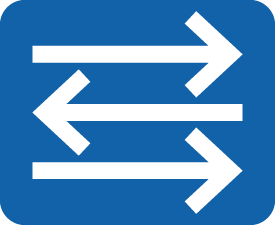 1
Blocked port
SW3
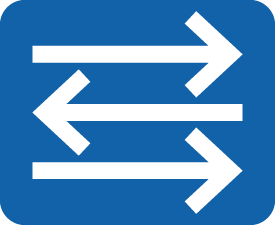 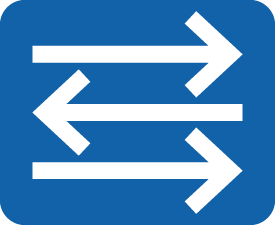 SW1
SW2
2
Link fault
3
Restored port
10
SW3
Content:
STP Overview
Basic Concepts and Working Mechanism of STP
Improvements Made in RSTP
STP Advancement
11
STP Basic Concepts: BID (Bridge ID )
BID
Root Bridge
Cost
RPC
PID
BPDU
Content:
The bridge priority occupies the leftmost 16 bits and the MAC address occupies the rightmost 48 bits.
STP Overview
Basic Concepts and Working Mechanism of STP
Improvements Made in RSTP
STP Advancement
4096.4c1f-aabc-102b
4096.4c1f-aabc-102a
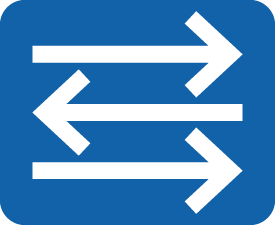 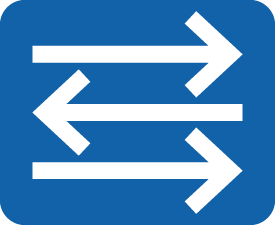 SW1
SW2
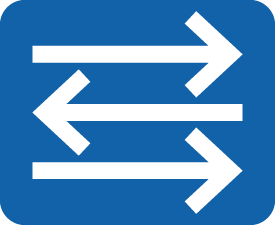 SW3
4096.4c1f-aabc-102c
Bridge priority
Bridge MAC address
12
STP Basic Concepts: Root Bridge
BID
Root Bridge
Cost
RPC
PID
BPDU
Content:
The root bridge is the root of an STP network.
On an STP network, the device with the smallest BID acts as the root bridge.
STP Overview
Basic Concepts and Working Mechanism of STP
Improvements Made in RSTP
STP Advancement
4096.4c1f-aabc-102a
4096.4c1f-aabc-102b
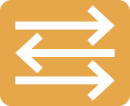 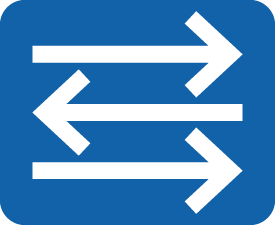 SW1
SW2
Root bridge
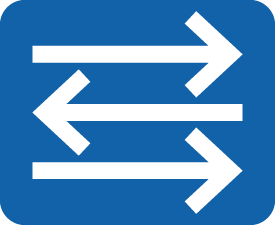 SW3
4096.4c1f-aabc-102c
13
STP Basic Concepts: Cost
BID
Root Bridge
Cost
RPC
PID
BPDU
Content:
Each STP-enabled port maintains a cost. The cost of a port is used to calculate the root path cost (RPC), that is, the cost of the path to the root.
STP Overview
Basic Concepts and Working Mechanism of STP
Improvements Made in RSTP
STP Advancement
Cost = 500
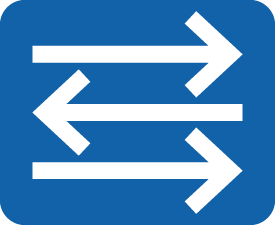 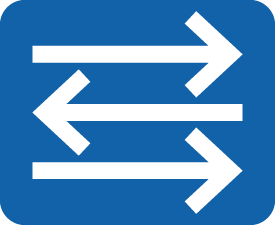 SW1
SW2
Cost = 500
Cost = 20000
Cost = 20000
Cost = 20000
Cost = 20000
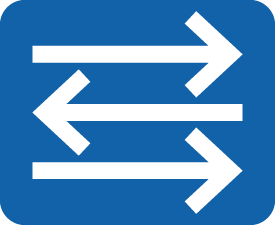 SW3
14
STP Basic Concepts: RPC
BID
Root Bridge
Cost
RPC
PID
BPDU
Content:
The cost from a switch port to the root bridge, that is, RPC, is important during STP topology calculation.
STP Overview
Basic Concepts and Working Mechanism of STP
Improvements Made in RSTP
STP Advancement
RPC=500+20000
Root bridge
Cost=500
Cost=500
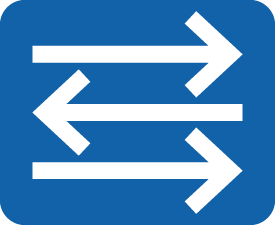 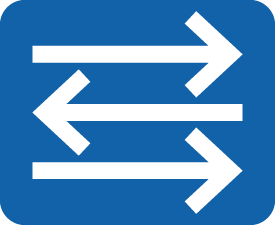 SW1
SW2
1
Cost=20000
Cost=20000
GE0/0/1
Cost=20000
Cost=20000
2
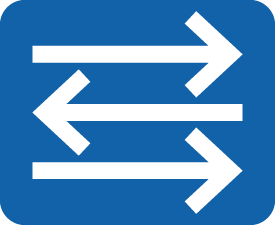 15
SW3
STP Basic Concepts: PID (Port ID )
BID
Root Bridge
Cost
RPC
PID
BPDU
Content:
An STP-enabled switch uses PIDs to identify ports. A PID is used to elect a designated port in a specific scenario.
STP Overview
Basic Concepts and Working Mechanism of STP
Improvements Made in RSTP
STP Advancement
PID=128.24
PID=128.24
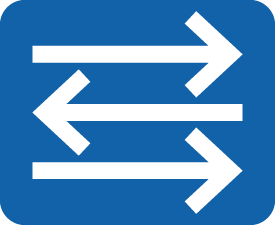 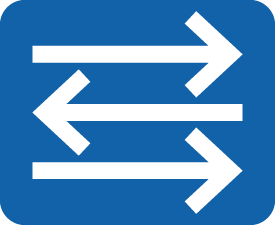 SW1
SW2
PID=128.23
PID=128.23
PID=128.21
PID=128.22
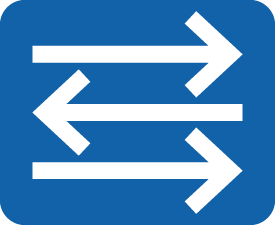 SW3
16
STP Basic Concepts: BPDU (Bridge Protocol Data Unit)
BID
Root Bridge
Cost
RPC
PID
BPDU
STP-enabled switches exchange BPDUs that carry important information.
There are two types of BPDUs:
Configuration BPDU
Topology Change Notification (TCN) BPDU
Content:
STP Overview
Basic Concepts and Working Mechanism of STP
Improvements Made in RSTP
STP Advancement
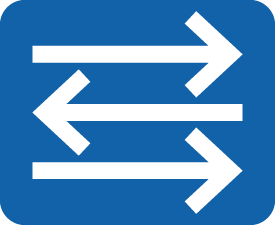 SW1
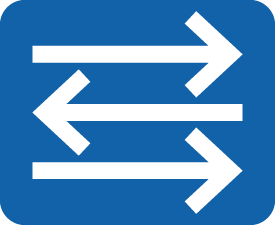 SW2
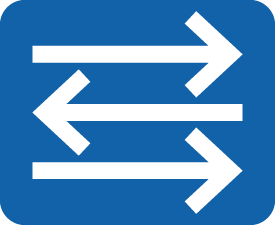 SW3
Configuration BPDU
17
Format of Configuration BPDUs
Content:
STP Overview
Basic Concepts and Working Mechanism of STP
Improvements Made in RSTP
STP Advancement
The Root Identifier, Root Path Cost, Bridge Identifier, and Port Identifier fields are the main fields of a configuration BPDU. STP-enabled switches compare the four fields.
STP selects the optimal configuration BPDU in the following sequence:
Smallest BID of the root bridge
Smallest RPC
Smallest BID of the network bridge
Smallest PID
18
STP Calculation (1)
Select a Root Bridge on the Switching Network
Content:
After STP starts to work on a switching network, each switch sends configuration BPDUs to the network. The configuration BPDU contains the BID of a switch.
The switch with the smallest bridge ID becomes the root bridge.
Only one root bridge exists on a contiguous STP switching network.
STP Overview
Basic Concepts and Working Mechanism of STP
Improvements Made in RSTP
STP Advancement
4096.4c1f-aabc-102a
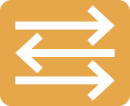 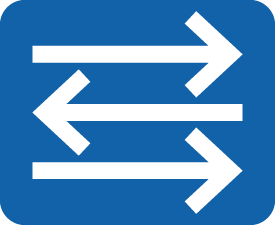 SW1
SW2
Root bridge
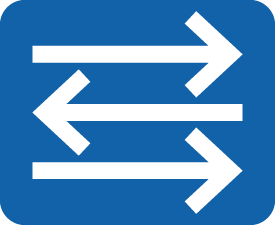 4096.4c1f-aabc-102c
SW3
19
Configuration BPDU
STP Calculation (2)
Select a Root Port on Each Non-root Bridge
Content:
Each non-root bridge selects a root port from its ports.
A non-root bridge has only one root port.
The root port is located on each non-root bridge and has the shortest distance away from the root bridge.
STP Overview
Basic Concepts and Working Mechanism of STP
Improvements Made in RSTP
STP Advancement
4096.4c1f-aabc-102a
4096.4c1f-aabc-102b
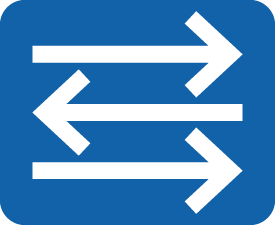 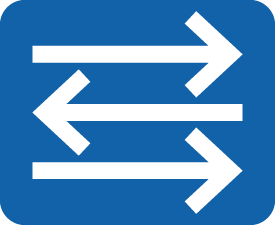 SW1
SW2
R
R
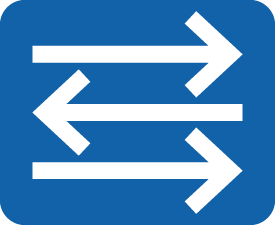 4096.4c1f-aabc-102c
SW3
20
Configuration BPDU
Root port
R
STP Calculation (3)
A designated port is elected on each link.
After the root port is elected, the non-root bridge uses the optimal BPDU received on the port to calculate the configuration BPDU and compares the calculated configuration BPDU with the configuration BPDUs received by all ports except the root port.
If the former is better, the port is a designated port.
If the latter is better, the port is not a designated port.
In most cases, all ports on the root bridge are designated ports.
Content:
STP Overview
Basic Concepts and Working Mechanism of STP
Improvements Made in RSTP
STP Advancement
4096.4c1f-aabc-102a
4096.4c1f-aabc-102b
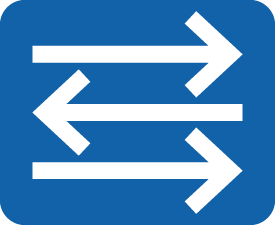 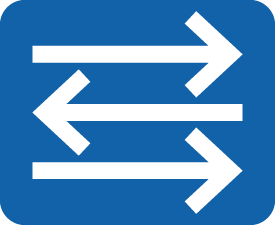 SW1
SW2
D
R
D
D
R
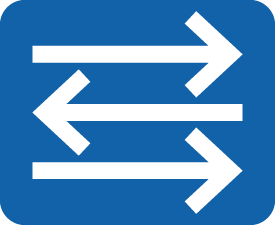 4096.4c1f-aabc-102c
SW3
21
Configuration BPDU
Root port
Designated port
D
R
STP Calculation (4)
Block Non-designated Port
On a switch, a port that is neither a root port nor a designated port is called a non-designated port.
The last step of STP operations is to block the non-designated port on the network. After this step is complete, the Layer 2 loop on the network is eliminated.
Content:
STP Overview
Basic Concepts and Working Mechanism of STP
Improvements Made in RSTP
STP Advancement
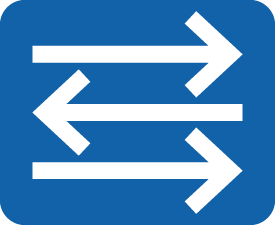 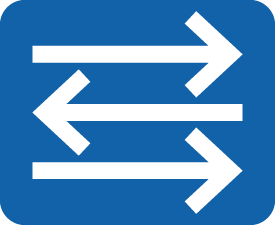 SW1
SW2
D
R
D
D
Blocked port
R
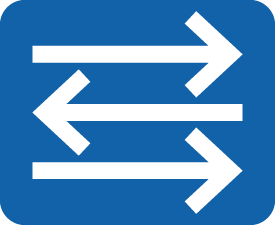 SW3
22
Configuration BPDU
Root port
Designated port
R
D
Topology Change: Root Bridge Fault
Root Bridge Fault Rectification Process
SW1 (root bridge) is faulty and stops sending BPDUs.
SW2 waits for the Max Age timer (20s) to expire. SW2 learns that the upstream device is faulty.
Non-root bridges send configuration BPDUs to each other to elect a new root bridge.
Content:
STP Overview
Basic Concepts and Working Mechanism of STP
Improvements Made in RSTP
STP Advancement
4096.4c1f-aabc-102b
4096.4c1f-aabc-102a
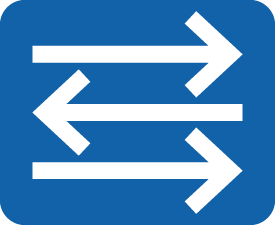 SW1
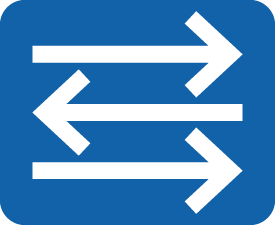 SW2
A
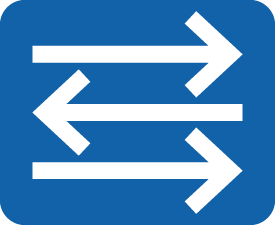 23
SW3
4096.4c1f-aabc-102c
Topology Change: Direct Link Fault
Direct Link Fault Rectification Process
On a stable network, when SW2 detects that the link of the root port is faulty, the alternate port of SW2 enters the Forwarding state after twice the value of the Forward Delay timer (the default value is 15s).
After SW2 detects a fault on the direct link, it switches the alternate port to the root port.
If a direct link fails, the alternate port restores to the Forwarding state after 30s.
Content:
STP Overview
Basic Concepts and Working Mechanism of STP
Improvements Made in RSTP
STP Advancement
4096.4c1f-aabc-102b
4096.4c1f-aabc-102a
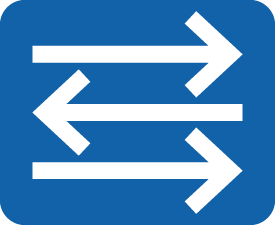 SW1
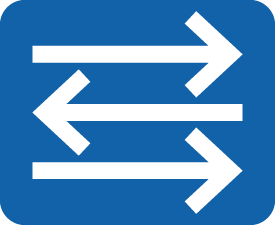 SW2
A
A
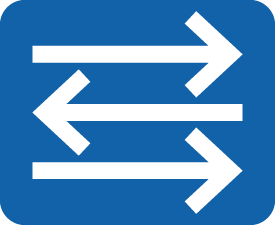 SW3
24
4096.4c1f-aabc-102c
Topology Change: Indirect Link Fault
Content:
STP Overview
Basic Concepts and Working Mechanism of STP
Improvements Made in RSTP
STP Advancement
4096.4c1f-aabc-102b
4096.4c1f-aabc-102b
4096.4c1f-aabc-102a
4096.4c1f-aabc-102a
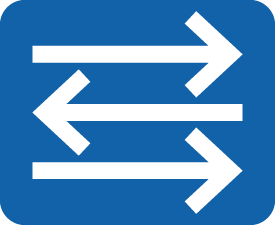 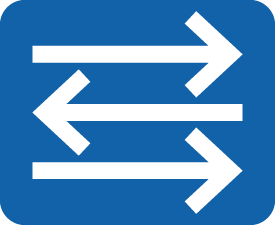 SW1
SW1
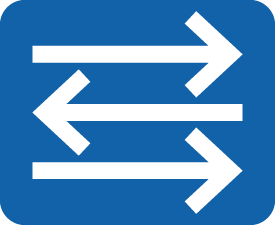 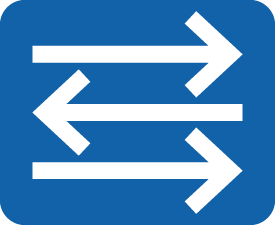 SW2
SW2
D
D
A
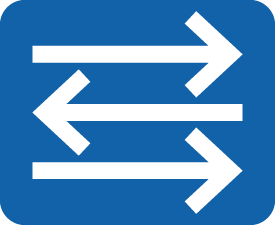 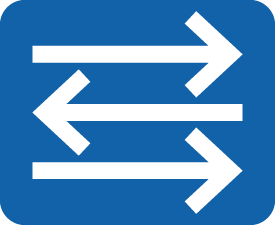 SW3
SW3
When the indirect link fails, the alternate port on SW3 restores to the Forwarding state. It takes about 50s to recover from an indirect link failure.
4096.4c1f-aabc-102c
4096.4c1f-aabc-102c
R
25
Content:
STP Overview
Basic Concepts and Working Mechanism of STP
Improvements Made in RSTP
STP Advancement
26
Disadvantages of STP
If the network topology changes frequently, connections on the STP network are frequently torn down, causing frequent service interruption.
STP does not differentiate between port roles according to their states, making it difficult for less experienced administrators to learn about and deploy this protocol.
The STP algorithm does not determine topology changes until the timer expires, delaying network convergence.
The STP algorithm requires the root bridge to send configuration BPDUs after the network topology becomes stable, and other devices process and spread the configuration BPDUs through the entire network. This also delays convergence.
Content:
STP Overview
Basic Concepts and Working Mechanism of STP
Improvements Made in RSTP
STP Advancement
27
Improvements Made in RSTP (Rapid Spanning Tree Protocol)
RSTP processes configuration BPDUs differently from STP.
When the topology becomes stable, the mode of sending configuration BPDUs is optimized.
RSTP uses a shorter timeout interval of BPDUs.
RSTP optimizes the method of processing inferior BPDUs.
RSTP changes the configuration BPDU format and uses the Flags field to describe port roles.
RSTP topology change processing: Compared with STP, RSTP is optimized to accelerate the response to topology changes.
Content:
STP Overview
Basic Concepts and Working Mechanism of STP
Improvements Made in RSTP
STP Advancement
28
Port Roles in RSTP
RSTP adds port roles to help understand RSTP and simplify RSTP deployment.
Content:
STP Overview
Basic Concepts and Working Mechanism of STP
Improvements Made in RSTP
STP Advancement
SW1 (root bridge)
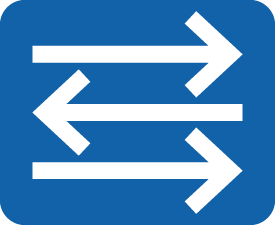 D
D
SW1 (root bridge)
R
R
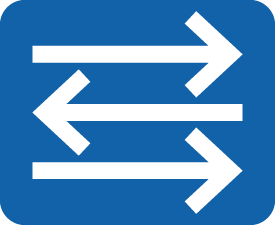 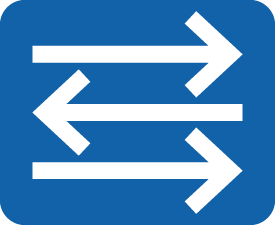 SW2
SW3
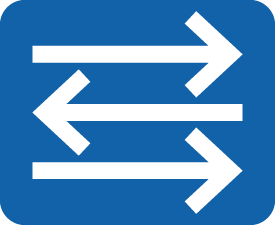 D
A
D
D
R
R
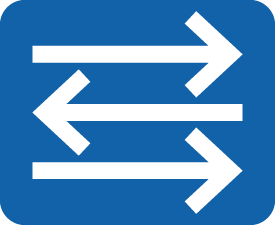 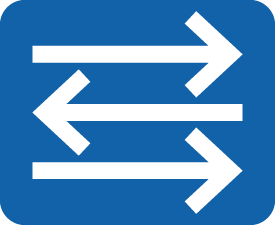 SW2
SW3
D
B
A
29
Root port
Designated port
Alternate port
Backup port
R
D
A
B
Content:
STP Overview
Basic Concepts and Working Mechanism of STP
Improvements Made in RSTP
STP Advancement
30
Defects of STP/RSTP: All VLANs Share One Spanning Tree
STP and RSTP both have a defect: All VLANs on a LAN share one spanning tree. As a result, inter-VLAN load balancing cannot be performed, and blocked links cannot transmit any traffic, which may lead to VLAN packet transmission failures.
Content:
STP Overview
Basic Concepts and Working Mechanism of STP
Improvements Made in RSTP
STP Advancement
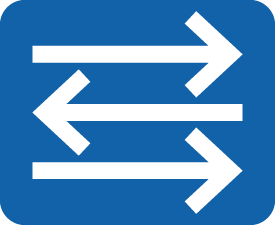 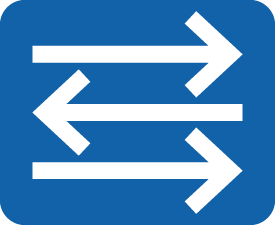 SW1
SW2
GE0/0/2
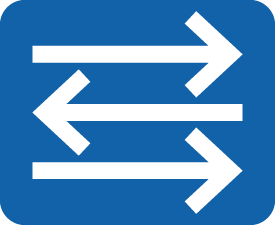 SW3
Data from all VLANs
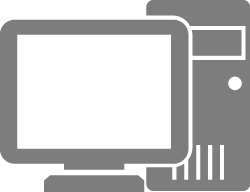 Blocked port
VLAN 1, 2, 3…
31
VBST
Huawei provides the VLAN-based Spanning Tree (VBST). VBST constructs a spanning tree in each VLAN so that traffic from different VLANs is load balanced along different spanning trees.
Content:
STP Overview
Basic Concepts and Working Mechanism of STP
Improvements Made in RSTP
STP Advancement
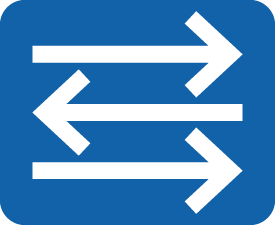 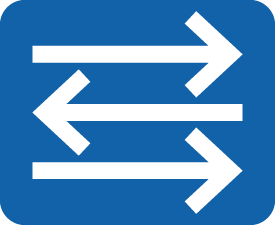 SW1
SW2
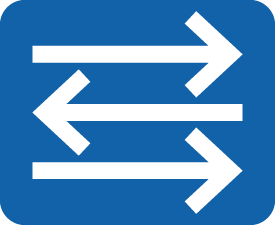 Data in an even-numbered VLAN
SW3
Data in an odd-numbered VLAN
Spanning tree 
of VLAN 2
Spanning tree 
of VLAN 3
Spanning tree 
of VLAN 1
Blocked port in an even-numbered VLAN
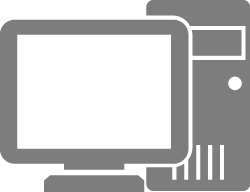 Root
Root
Root
Blocked port in an odd-numbered VLAN
VLAN 1, 2, 3…
Independent spanning trees are formed for different VLANs.
32
MSTP
To fix the defects, the IEEE released the 802.1s standard that defines the Multiple Spanning Tree Protocol (MSTP) in 2002.
MSTP is compatible with STP and RSTP, and can rapidly converge traffic and provides multiple paths to load balance VLAN traffic.
Content:
STP Overview
Basic Concepts and Working Mechanism of STP
Improvements Made in RSTP
STP Advancement
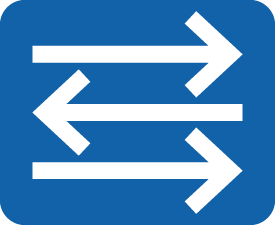 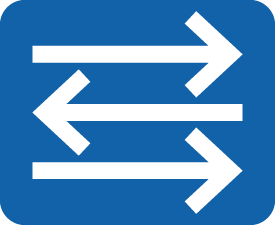 SW1
SW2
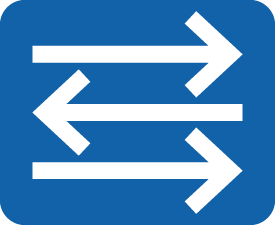 Data in an even-numbered VLAN
SW3
Spanning tree 
of MSTI 1
Spanning tree 
of MSTI 2
Data in an odd-numbered VLAN
Root
Root
Blocked port in MSTI 1
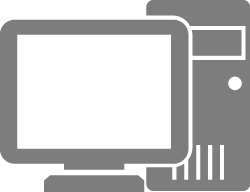 Blocked port in MSTI 2
VLAN 1, 2, 3…
33
thank you for your attention
34